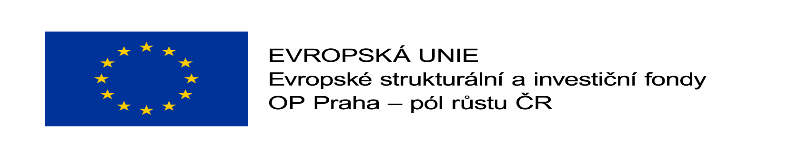 Stáž výzva 28
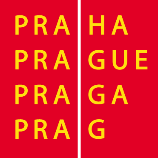 Mateřská škola Nový Smokovec, Slovenko

Bc. Lenka Šmerdová
Bc. Marek Volf
Základní informace
Termín: 4.6. – 7.6.2019
 Místo: Vysoké Tatry – Nový Smokovec, Slovenská republika 
 Informace o MŠ a jejím vzdělávacím programu  a zapojení dětí s OMJ do vzdělávání
MŠ nový Smokovec
Program
Úterý – Seznámení s MŠ, učiteli a dětmi, pozorování práce s dětmi s OMJ, diskuze a konzultace s učiteli a ředitelkou MŠ ohledně práce s OMJ dětmi odpolední představení pro seniory- začleňování a osvojování  slovenského jazyka pomocí vzájemných pozitivních vztahů mezi dětmi (zapojily se všechny děti včetně dětí s OMJ)
Středa – náslechy a pozorování práce s OMJ dětmi (postupy, komunikace, začlenění, začleňování mezi děti, spolupráce s rodinou, řízená a volná aktivita, pomůcky), rozbory s učiteli
Čtvrtek – „Den s Indiány“, Téma všichni jsme různí – prožitkové učení, společné zážitky včetně OMJ dětí, rozbory s učiteli
Pátek – Olympiáda – „při sportu nejsou jazykové bariéry“ – nepodporuje se soutěžení, všichni jsou úspěšní, podpora všech dětí bez vyjjímky
Zapojení dětí s OMJ a jiným handicapem je pro tuto školku hlavním úkolem.. Všichni jsme si rovni, nikdo se nesmí cítit znevýhodněn. Den s Indiány – Každý jsme jiný.
Hlavní principy v MŠ Nový Smokovec- Rovnost všech dětí- Prožitkové učení- Nesoutěžní prostředí- Začlenění všech dětí bez výjimky- Přátelské prostředí s demokratickými vzdělávacími strategiemi
Olympiáda – „při sportu nejsou jazykové bariery“
Děkujeme za pozornost
Bc. Lenka Šmerdová
Bc. Marek Volf